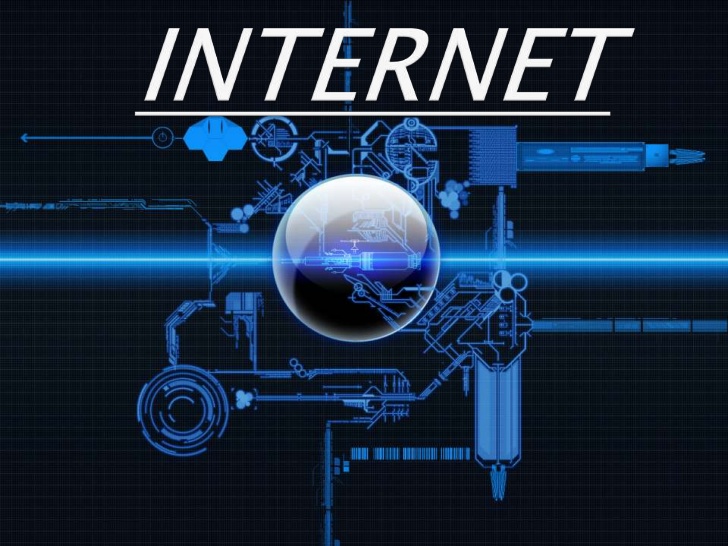 Maysoon   Saleem
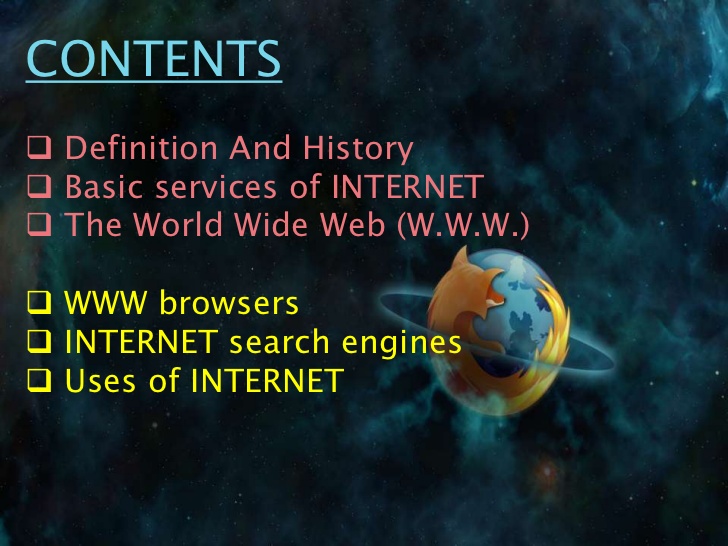 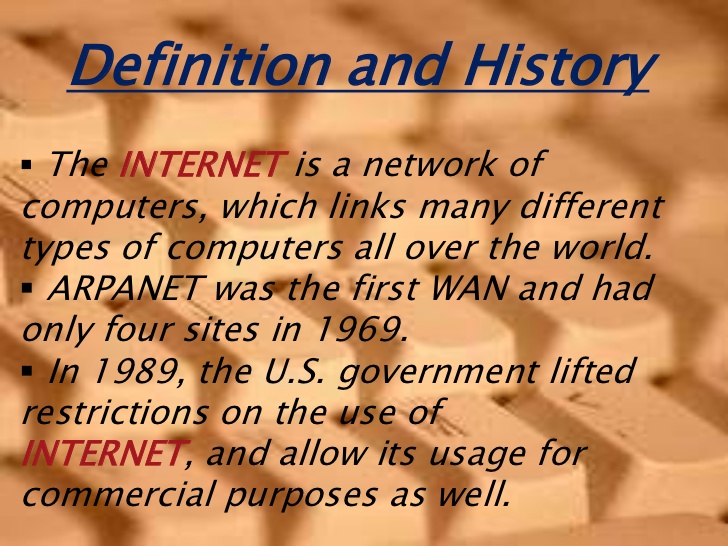 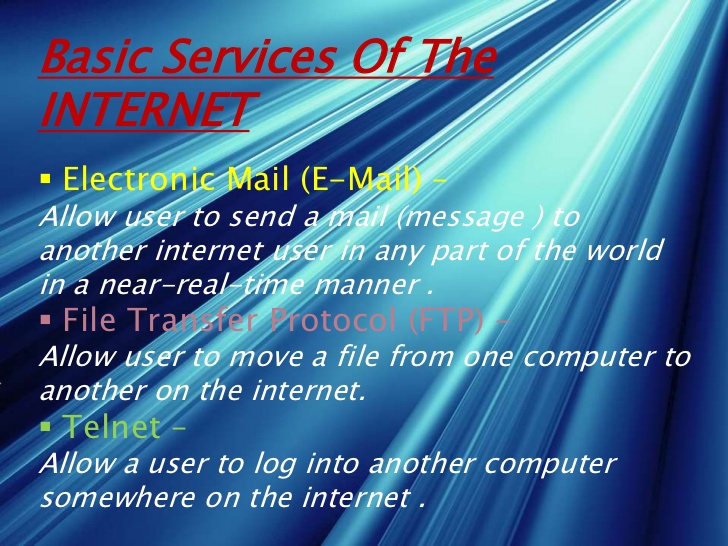 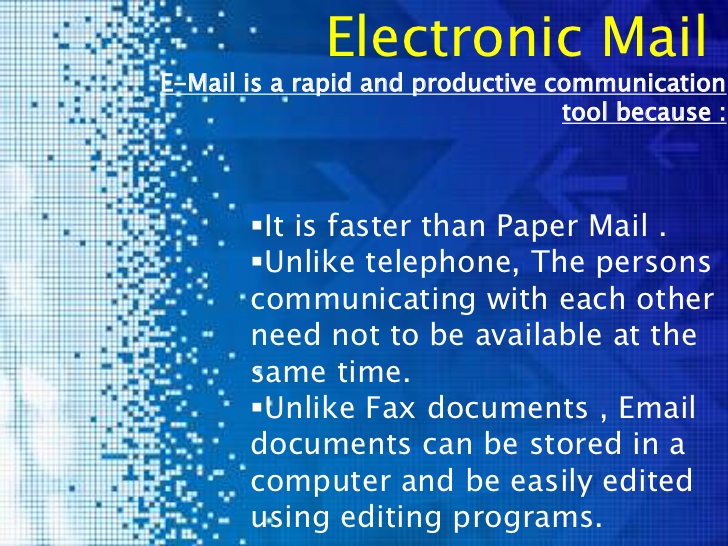 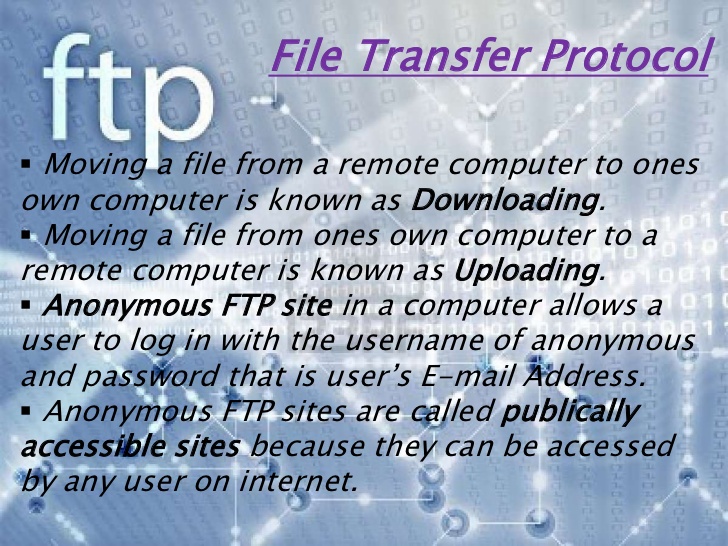 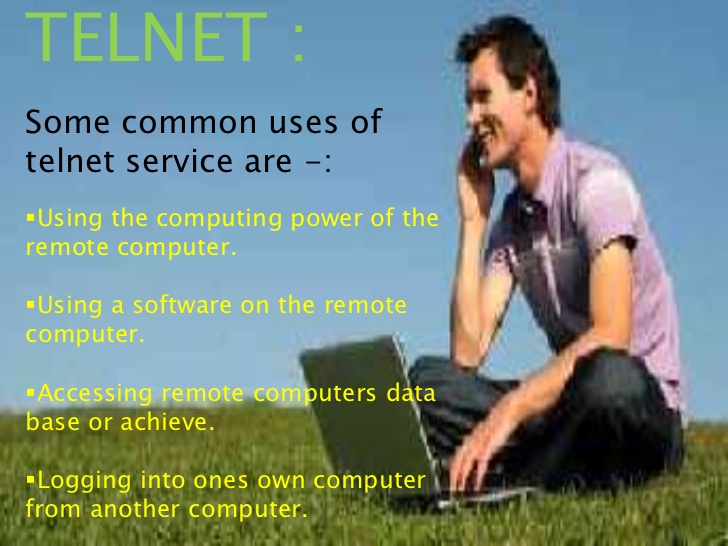 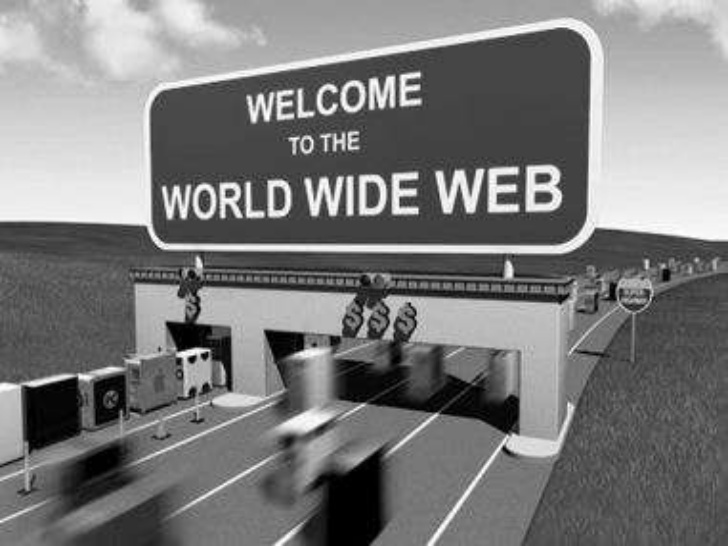 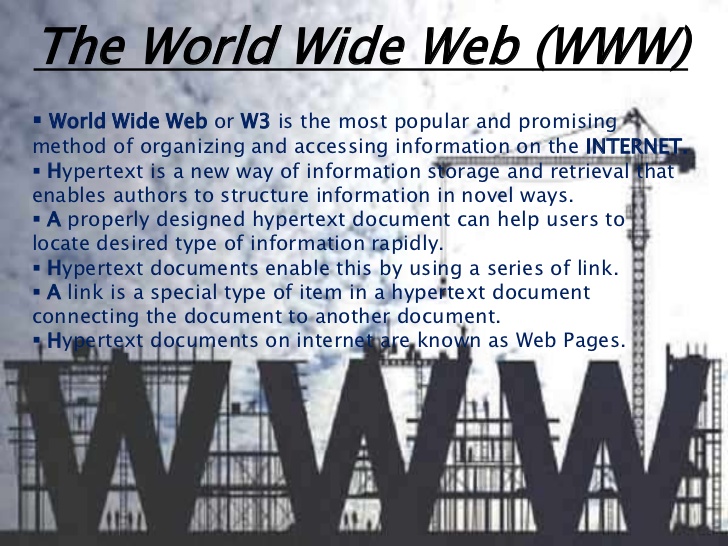 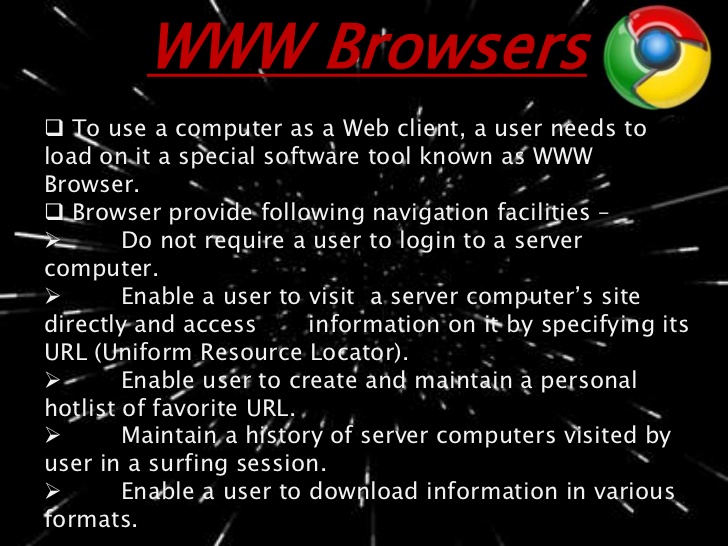 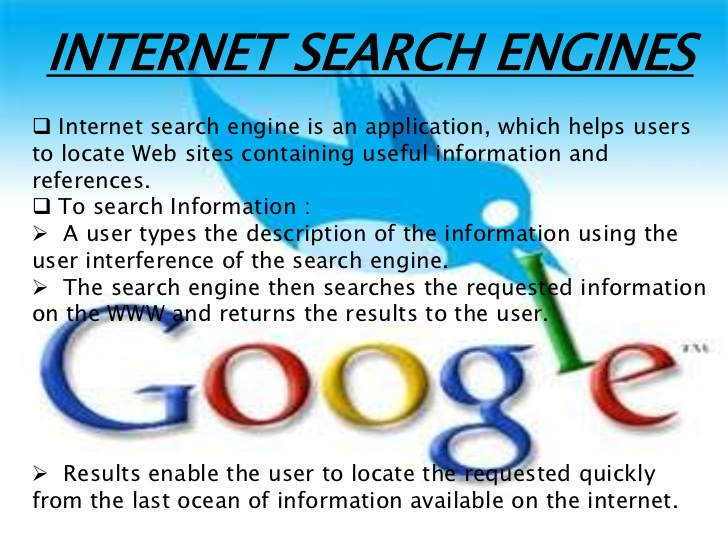 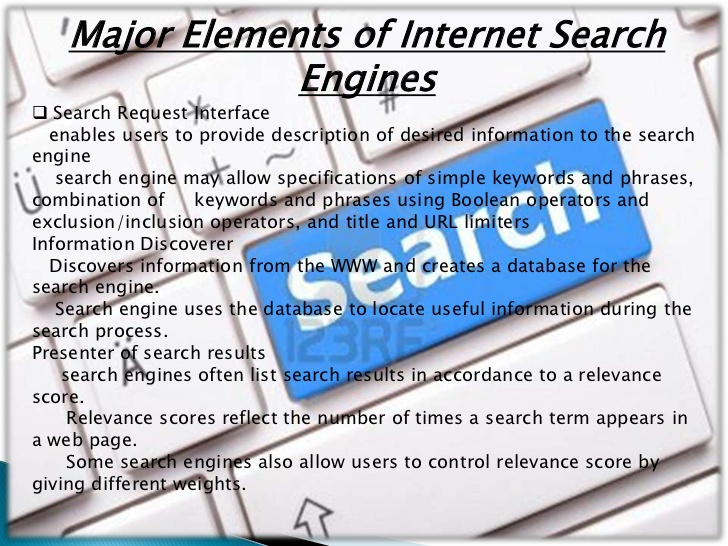 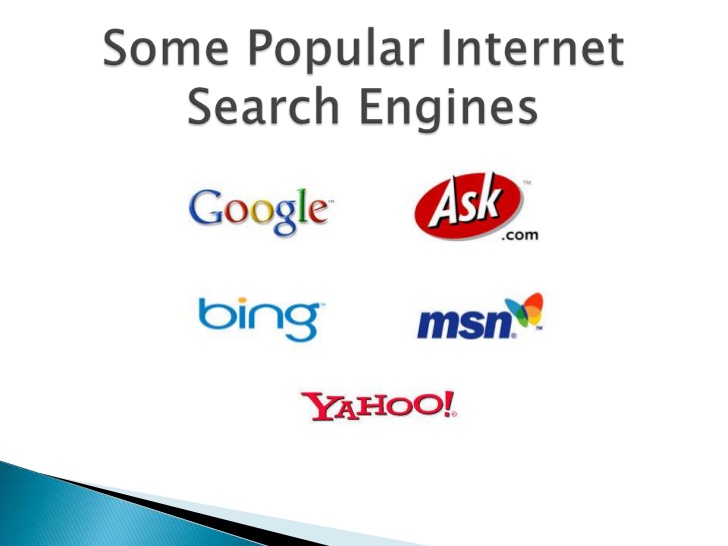 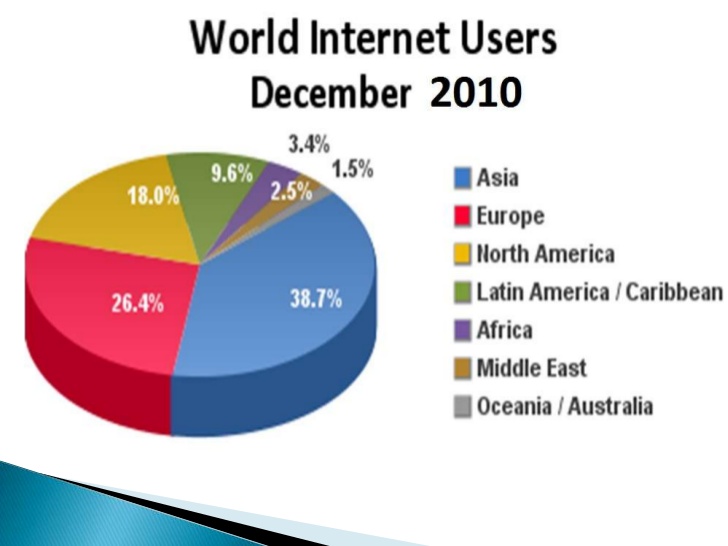 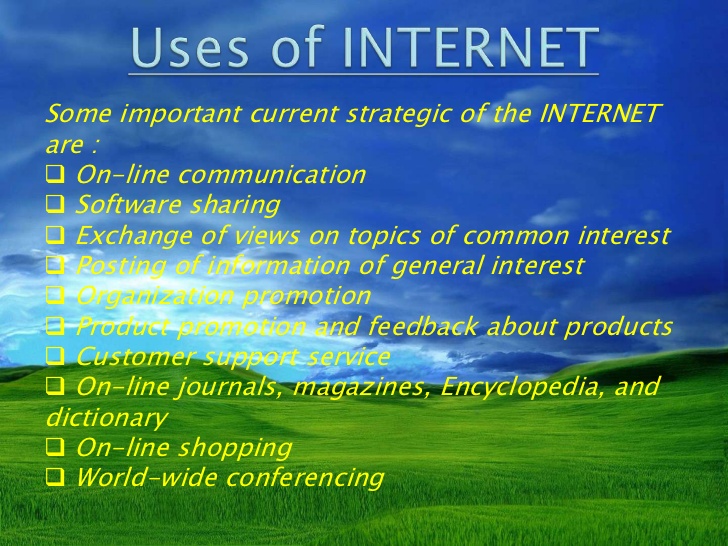 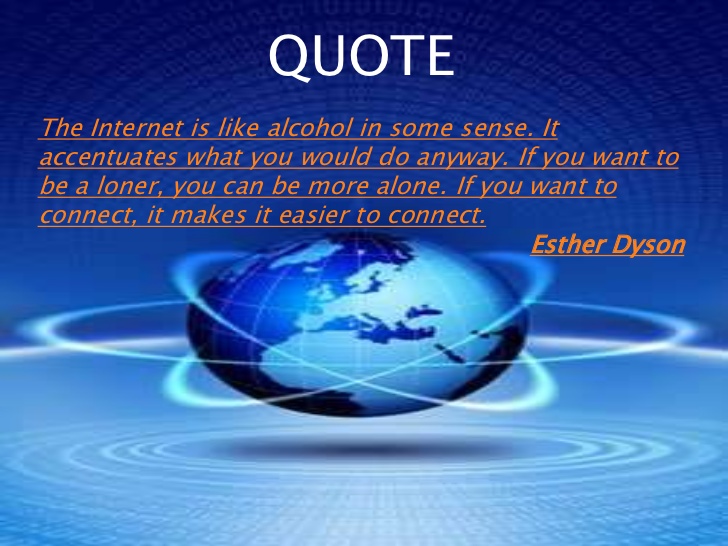